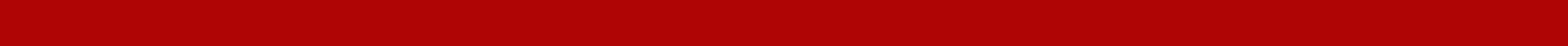 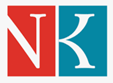 JAK ŘÍDIT KNIHOVNUanebPříručka pro začínající ředitele knihoven
PhDr. Marie Šedá
marie.seda@nkp.cz
Praha 2021
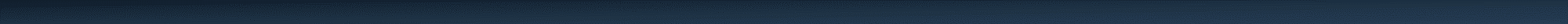 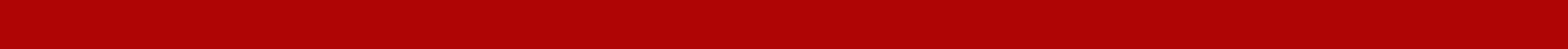 ?
26.02.2021
2
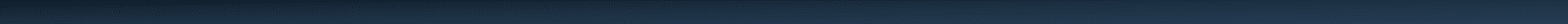 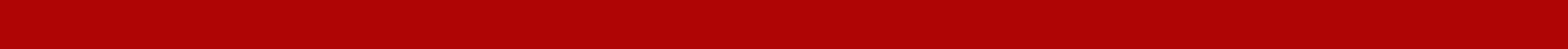 Co se dozvíte
Nevíme, jak bude příručka vypadat, ale víme, že:
bude určena začínajícím (a možná i pokročilým) ředitelům a vedoucím knihoven
seznámí ředitele s řadou okruhů – od výběrového řízení, přes personalistiku, zadávání veřejných zakázek, přijímání i propouštění zaměstnanců, správu knihovny, spolupráci a sdílení…až po knihovnické procesy a odborné činnosti
na její přípravě pracuje více lidí – také ekonom, personalista, knihovník a také generální ředitel 
…
26.02.2021
3
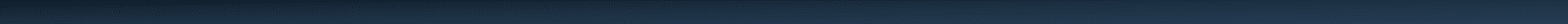 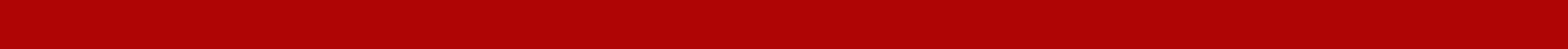 Bez příloh to nepůjde
26.02.2021
4
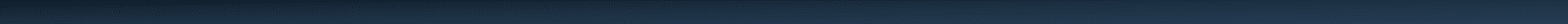 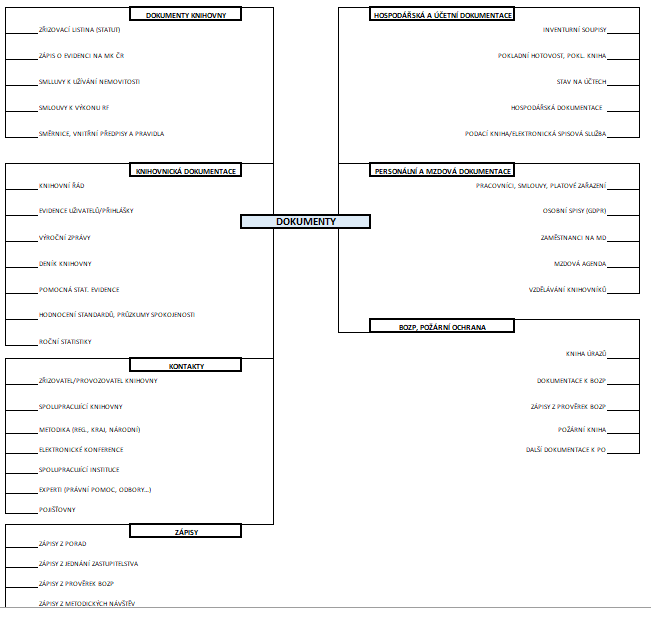 26.02.2021
Knihovna v obci
5
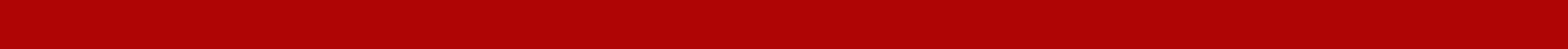 Co vlastně dělá knihovna/knihovník?
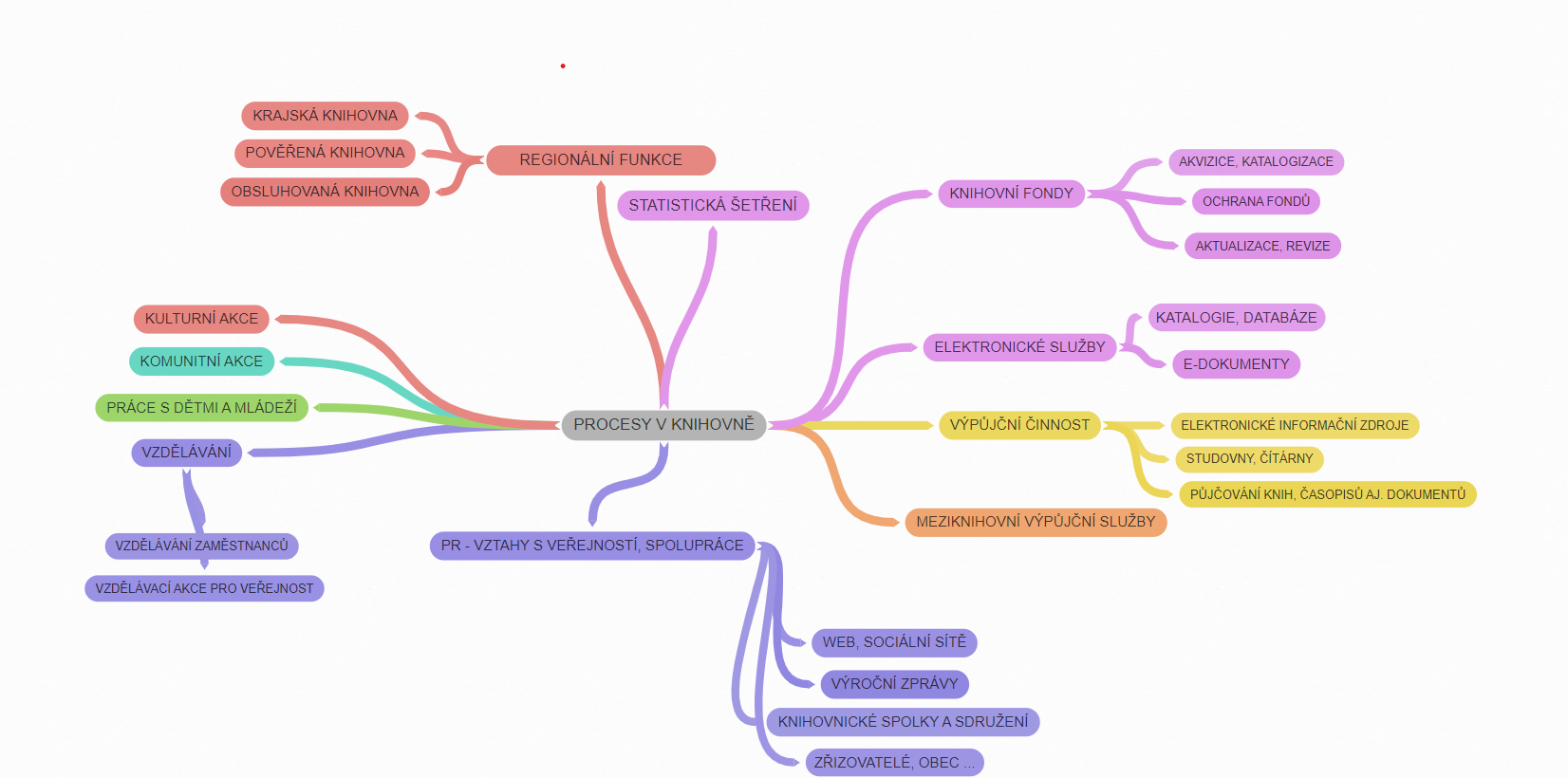 26.02.2021
Knihovna v obci
6
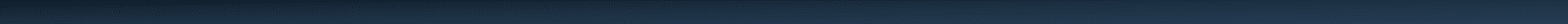 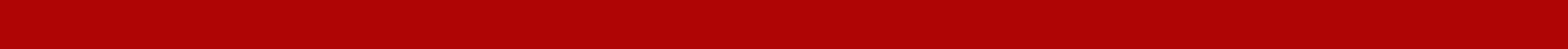 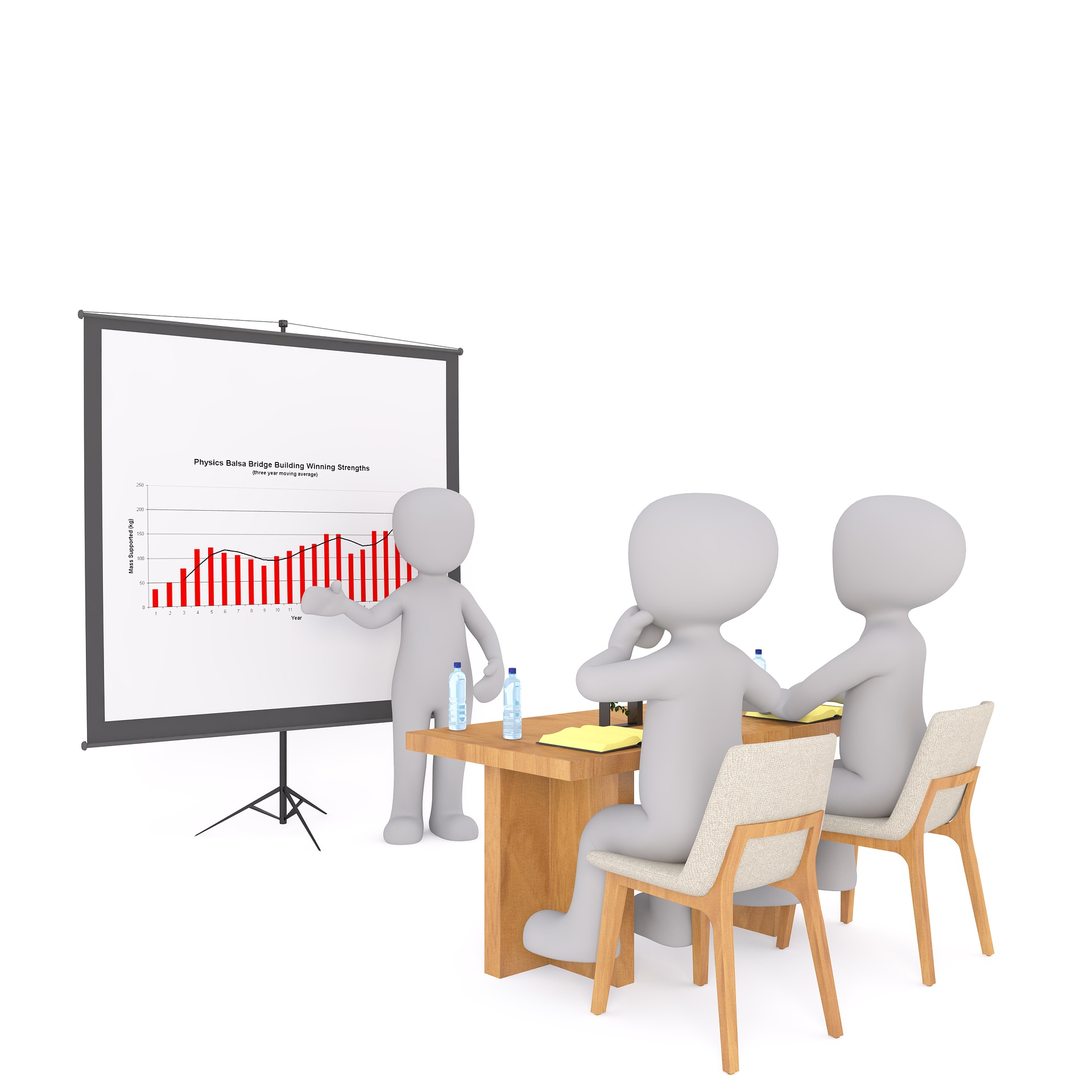 Kdo příručku může využít?
26.02.2021
7
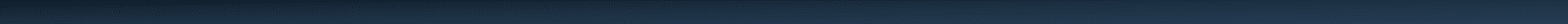 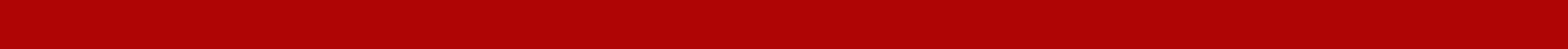 Kdy bude hotová
termín dokončení 2021 
příručka bude obsáhlá – cca 200 stran
náklad: 300 ks
formát: A5
bude dostupná i v elektronické podobě
26.02.2021
8
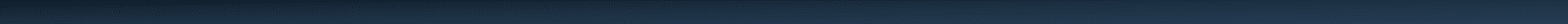 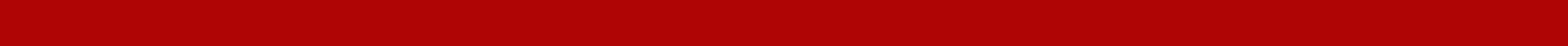 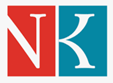 STÁŽEpro Sdružení místních samospráv
Únor – duben 2021, virtuální setkávání
Marie Šedá
marie.seda@nkp.cz
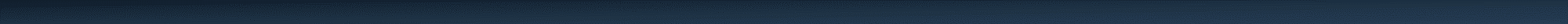 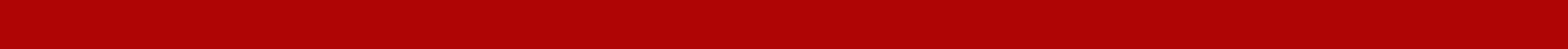 SMS – spolupráce pokračuje
2018 – stáže v krajích – OL, MSK, ÚK…
spolupráce s Mgr. Pacholíkovou a Mgr. Kratochvílovou 
viz porada RF
2021
pokračování, tentokrát online
tři dvoudenní běhy (23.2.+25.2., 2.3.+4.3., 16.3.+18.3.)
podle zájmu možná i více 
26.02.2021
10
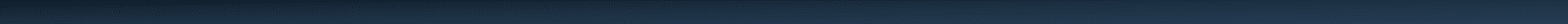 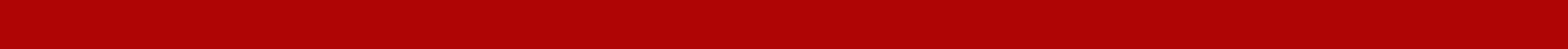 Program – o čem se bude hovořit?
26.02.2021
11
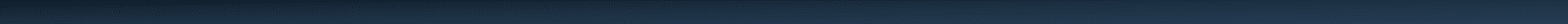 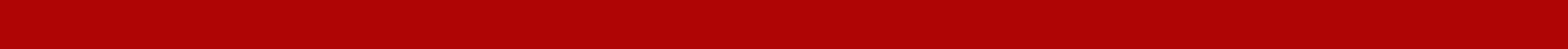 Co jsme si připravili…
prezentace
texty 
testy
pracovní listy 
obrázky, videa, audia…
26.02.2021
12
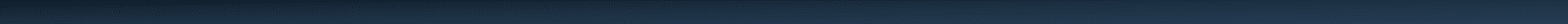 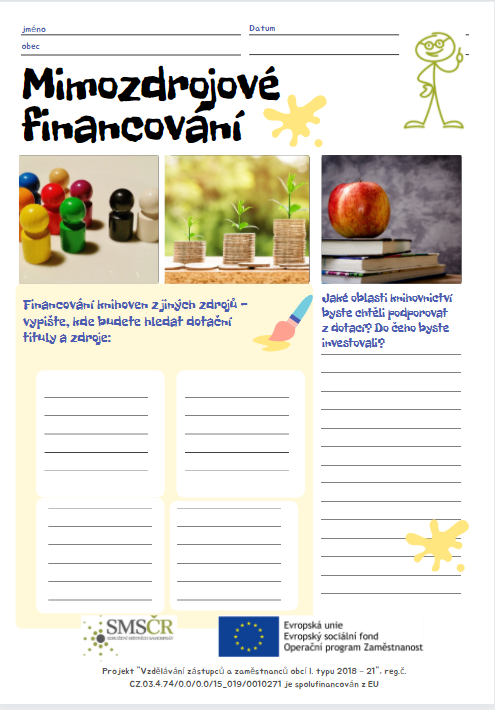 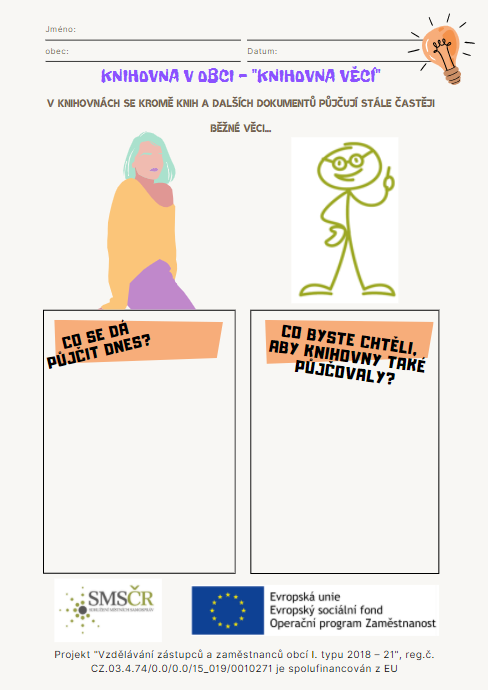 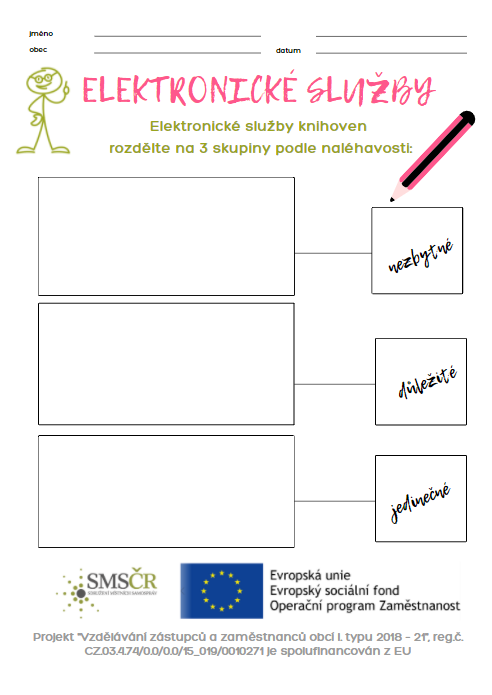 26.02.2021
13
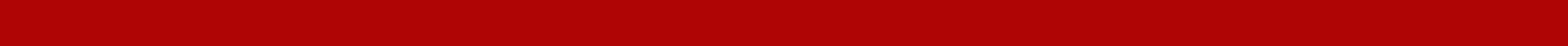 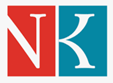 JAK ŘÍDIT KNIHOVNUSTÁŽE PRO SMS
PhDr. Marie Šedá
marie.seda@nkp.cz
Praha 2021
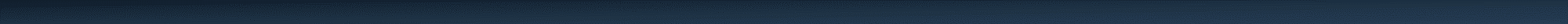